ÇOCUKLARA Mahremiyet EĞİTİMİ
Aliağa Anaokulu Rehberlik Servisi
Okul Rehberlik Öğretmeni Sevil AYDIN
Cinsel Gelişim
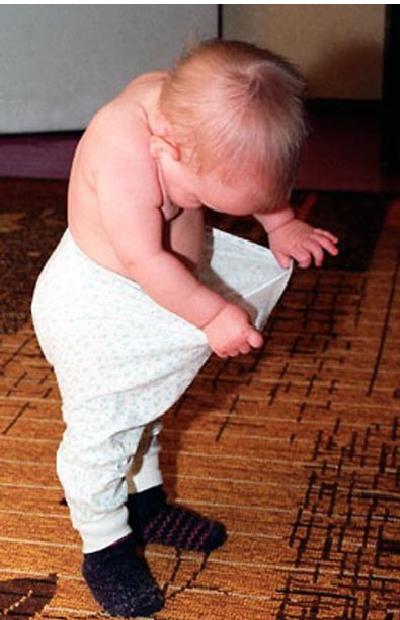 Çocuğunuzun 
Nasıl boyu uzuyor, 
Kilosu artıyorsa 
Bedeninde de bazı değişimler 
Aşama aşama 
Gerçekleşiyor.

Bu gelişim alanlarından 
Biri de  cinsel gelişimdir.
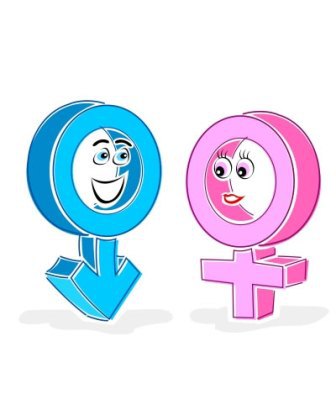 Bu Dönemde;
Cinsiyetini fark etme

Cinsiyeti ile ilgili sorular sorma

Karşı cins ile ilgili merak

Kendi cinsinden arkadaş grupları ile birlikte vakit geçirme
Cinsel Sağlık Eğitiminin Amacı
Bireylerin (çocukların-ergenlerin-yetişkinlerin..) bedenlerinde ve duygusal dünyalarında yaşadıkları değişiklikleri açıklamak.
Doğru bilgiler vererek kaygılarını azaltmak.
Kendilerine saygı ve güven duymalarını sağlamak.
Cinsel istismar- (CYBH) ve HIV/AIDS hakkında bilgilendirmek.
Kendilerini koruma ve başkalarına zarar vermemeyi öğretmek.
Cinsellikle ilgili olumlu değer ve tutumlar geliştirmek.
OKUL ÖNCESİ DÖNEMDE MERAK
Çocukların sorduğu sorulara net yanıt vermemek, geçiştirmek çocuklara bu konunun  yasak bir konu olduğunu düşündürür.
		Bu da, çocukların meraklarını iki kat arttırır, araştırmalarını derinleştirir. Ama bu araştırmalar çoğunlukla yanlış bilgilenmeyle sonuçlanır.
Siz eğitim vermezseniz ,
ÇOCUKLAR ;

Arkadaşlarından, 

Gazetelerden, 

Erotik dergilerden,

Pornografik filmlerden,

İnternetten,

Hayal dünyalarından 
			……   öğrenirler.
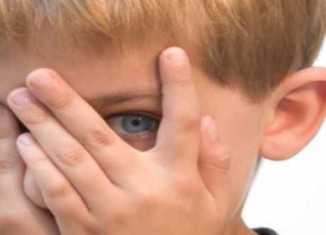 Çocukların bu konularla ilgili soru sormaları çok normaldir. Bu soruların temelinde merak vardır. Çocuğun sorular sormaya başlamasıyla beraber ebeveynler paniğe kapılırlar.
		Bunun nedeni çocuğun, cinselliği yetişkinler gibi algıladıklarını sanmalarıdır. Halbuki çocukların cinselliğe bakışı yetişkinlerinkinden farklıdır. Çocuk kendini, cinsiyetini ve dünyayı tanımaya, algılamaya çalışmaktadır. Bunlar masumane sorulardır.
Her çocuk aynı yaşta soru sormaya başlamaz gelişim farklılıkları vardır.
Hiç soru sormayan çocuk; ya daha önce sordukları sorular nedeniyle ayıplanmışlardır ya da kendilerini rahat hissedecekleri bir aile ortamı yoktur.
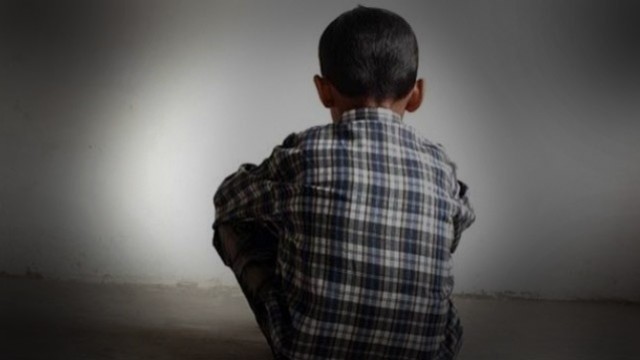 Cinsel bilgi konusunda yardımsız olan çocuk, sonuçta doyumsuz bir merak edinir ve suçluluk duygusuyla yüklenir. En kötüsü cinsel olayların pek güzel bir şey olmadığı, bu yüzden ilgilenilmemesi sonucuna varır. Sonuçta ilgilenilen konunun yasak,pis ya da günah olduğu inancı yerleşir.
Bilinçaltına itilen bu inanç, birçok yetişkin insanın hayatını etkiler. Çünkü , böyle yasak bir atmosferde hata ve utanç kavramlarıyla gelişen cinsel hayat,meraklar ve normal ihtiyaçlar,kişiyi ilerde kuracağı evlilikte güzel,sağlıklı,mutlu bir fizik ve sevgi kavramına götüremez.
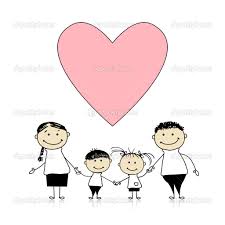 ÇOCUKLA CİNSELLİĞİ KONUŞURKEN NELERE DİKKAT EDELİM ?
Utanmadan ,sakin bir ifade ile konuşulmalı

 Çocukların gelişiminde, anne-babalar EŞİT SORUMLULUKTADIR. 

Cinsiyeti ne olursa olsun, ANNE-BABALAR   kız ve erkek çocuklarıyla KONUŞABİLMELİDİR.

Çocuğa verilecek bilgiler konusunda eşler AYNI FİKRİ PAYLAŞMALIDIR. 

Eşlerden biri, çocuğa cinsellikle ilgili  bir bilgi verdiğinde, mutlaka diğerini de bilgilendirmelidir.
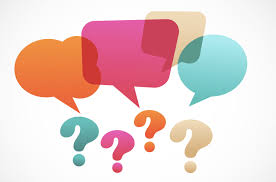 ZorSoruların Cevaplanması
Soru: Benim vücudum neden büyüklerinki gibi değil?
Cevap: 
		Çünkü sen daha küçüksün. Sen büyüdüğünde senin de vücudunda bazı değişiklikler olacak. 
		Mesela bak benim elim senin elinden büyük…
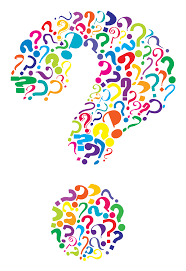 Soru: Annelerin Niye Memesi Olur?
Cevap:
		Annelerin bebeklerini beslemeleri için göğüsleri olur ve orada bebekler için süt olur.
Benim Neden Yok? 	(Kız) Sen de büyüyüp anne olunca senin de olacak.	(Erkek) Çünkü sen büyüyünce anne değil baba olacaksın.
Soru: Ben Nasıl Oldum?(Bebekler Nasıl Olur?)
Cevap: 	Annedeki bebek tohumuyla babadaki bebek tohumu birleşince bebek olur. Beraber uyudukları zamanlarda isterlerse bebekleri olur.	Bebek olması için büyüyüp evlenmek gerekir. Çocukların bebekleri olmaz.	Bebekler annenin karnındaki bebek odası-yuvada büyürler.
Soru: Eğer Bebek Yapmayacaksanız neden birlikte uyuyorsunuz?
Cevap:
		Anne ve babalar sadece bebek yapmak için birlikte uyumazlar. Biz birbirimize sarılarak uyumayı seviyoruz.
Soru: (Hamile bir Kadına) Onun Karnı neden Şişmiş? Çocuğunu Yemiş mi?
Cevap:	Bebekler annelerin karnında büyür, orada bir yuva-oda var. Bebek büyüdüğünde hastaneye gidilir ve doktorlar bebeği oradan çıkarırlar.
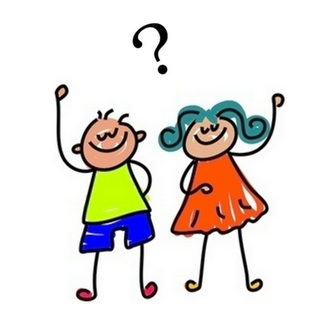 Soru: Çocuk Oradan Nasıl Çıkar?Doğmak Ne Demek?
Cevap:
		Doktorlar bebeği çıkarırlar.
		Annelerde bebeğin çıkması için bir delik vardır. Bebek çok küçük olduğu için o delikten çıkabilir.
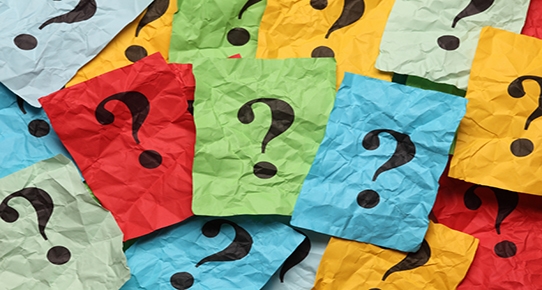 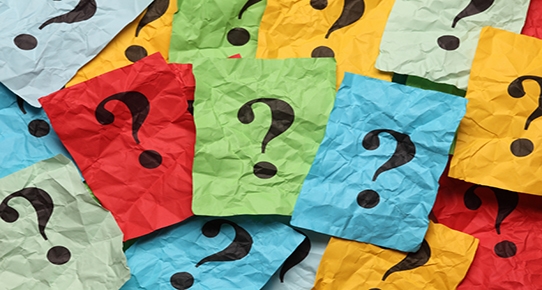 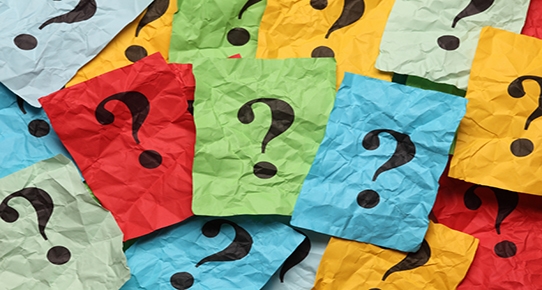 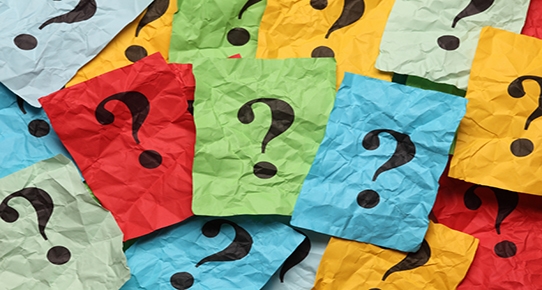 Soru: Bebek doğarken annenin canı acır mı?
Cevap:
		Doğum yaparken annenin canı biraz acıyabilir. Ama bu çok kısa sürer ve bebeklerini kucaklarına aldıklarında bütün ağrıları geçer.	Doğum yapmak güzel bir olaydır. Herkes çok mutlu olur.
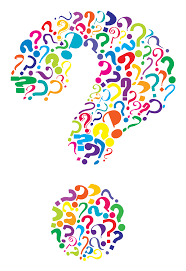 Soru: (Tvde sevişme sahnesi gören çocuk) Bu kadın ve adam ne yapıyor?
Cevap:
		Birbirlerine sarılmak ve kucaklamak istemişler. Kucaklaşıp öpüşüyorlar.
		Sadece yetişkinler-büyükler böyle şeyler yapabilirler.
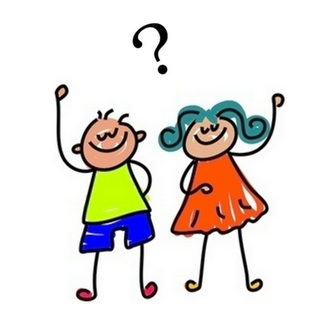 Genital bölgesiyle oynayan, başkasına gösteren yada başkalarınınkine bakmak isteyen çocuk:
Böyle bir durumla karşılaştığınızda;
Telaş yapmayın. 
Bunun normal bir olay olduğunu unutmayın.
Cinsel organıyla oynadığını ilk fark ettiğinizde durumu anlamamış gibi; ilgisini başka yöne çekmek gerekir. Oyun oynayabilirsiniz, hikaye okuyabilirsiniz vb.
Yeterince ilgi gösterilmeyen çocuklarda bu gibi durumlar gözlenebilir.  Gerekli ilgiyi gören çocukta zamanla kaybolur.
Çocuğun enerjisini atabileceği faaliyetlere yönlendirmek de yararlı olacaktır.
Sık sık yaşanmaya başladıysa;
Önce derin bir nefes alın 
Üzerini toplamasını, ellerini yıkamasını vb. söyleyin.
“ Özel bölgeni merak etmiş olabilirsin. Orayla oynamak hoşuna gidiyor olabilir. Ancak bu bölgeler bizim özel bölgelerimizdir. Anne babalar dışında kimseye göstermememiz gerekir. Bazen yanımızda annemiz ya da babamız varken doktorlara da gösterebiliriz. Bu kişiler dışında kimseye bu bölgeler gösterilmez.”
“ Yabancı birisi zorla senin özel bölgene bakmak isterse bağırarak ona “HAYIRRR” demeli, hemen gelip bize (annene ya da babana) söylemelisin.”
*Durum çocuğun normal hayatını etkilemeye ve engellemeye başladıysa mutlaka bir uzman yardımı alınmalıdır.
Katılım ve dinlemeniz için teşekkür ederim 